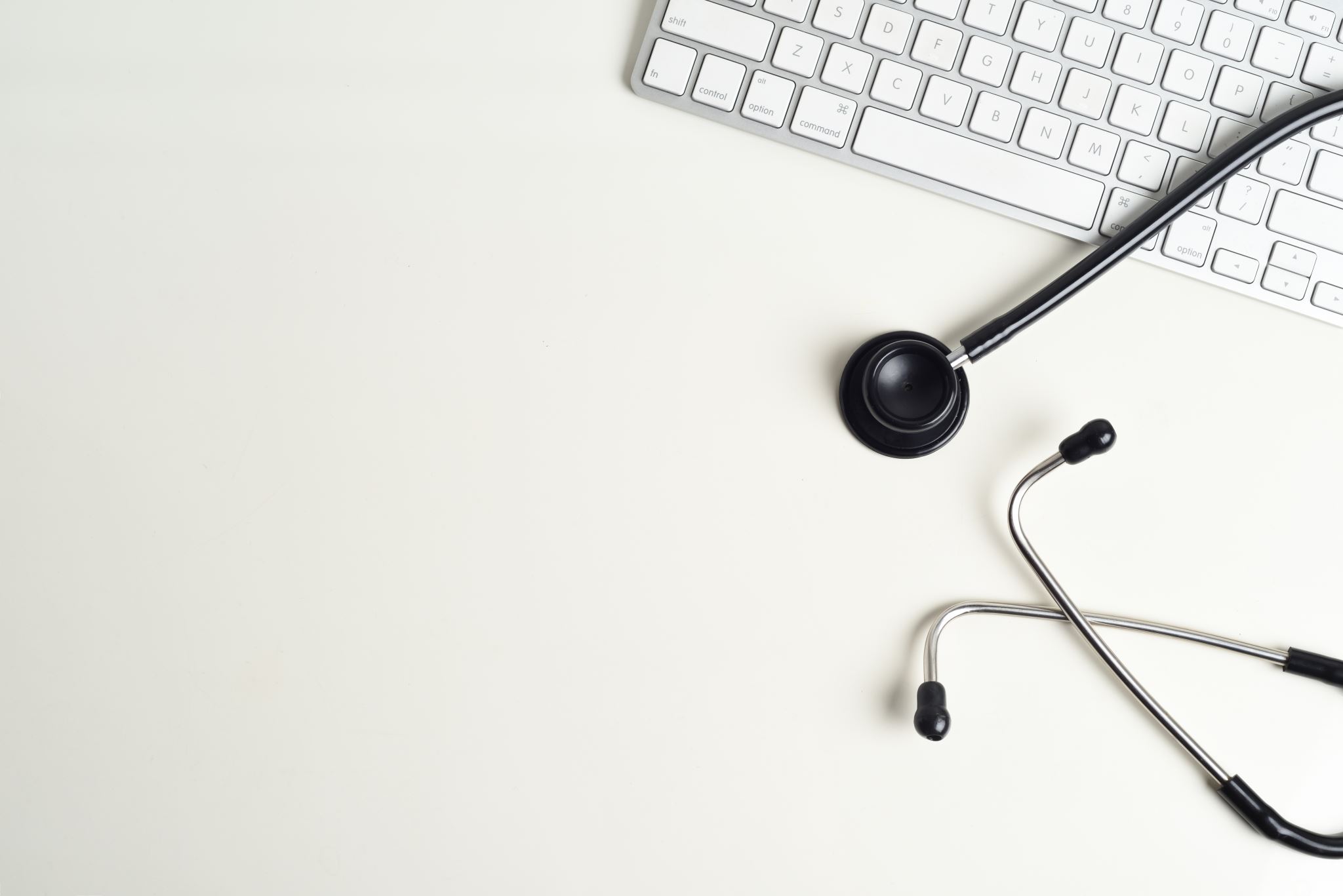 Teach One: Benchmarking Clinicians
By: Akbar Soleimani
George Mason University
HAP 725: Statistical Process Improvement
Question 2
The following data, report patients with 10 Diagnostic Related Groups and 3 HCC indices cared by a clinician and his peer group.
DRG: Diagnostic Related Groups

HCC: Hierarchical Condition Category 
Low     medium   high severity
  1            2              3

Dr: cared for by clinician or peer group.
LOS: Length of Stay
Determine if the clinician is more efficient than his peer group.
Import Libraries & Data
Binarizing
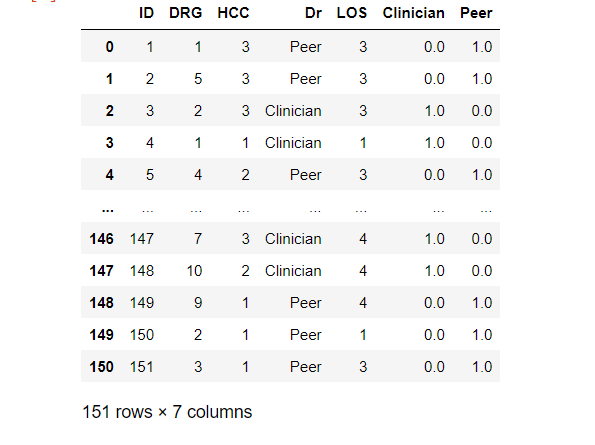 Two Tables
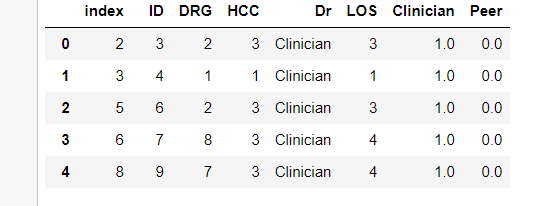 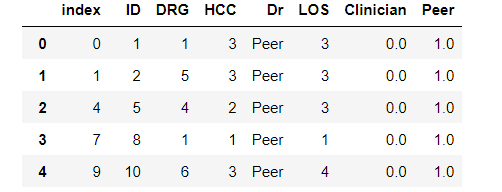 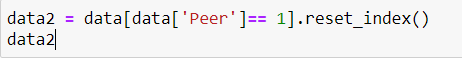 Pattern of Care For Clinician
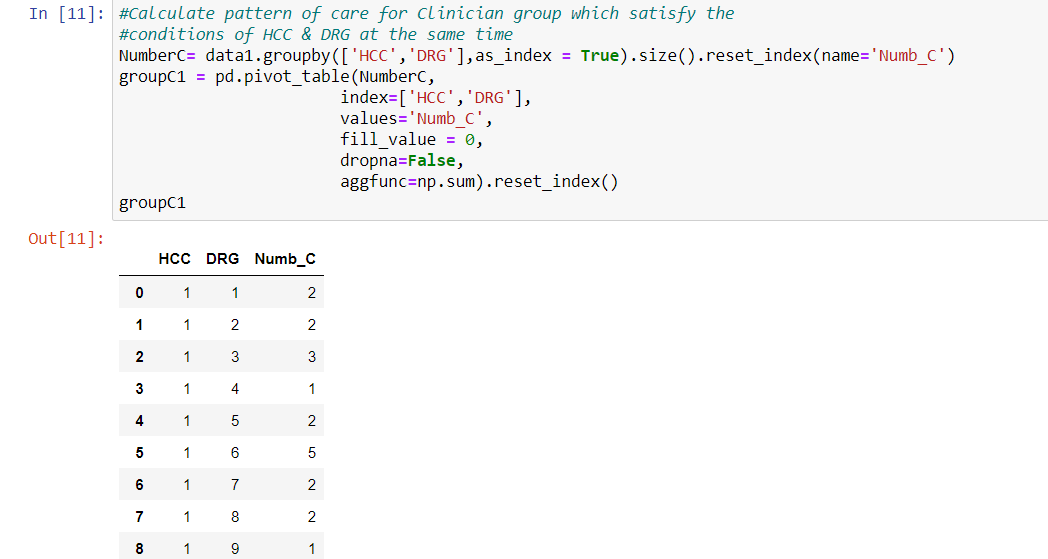 Length of Stay for Clinician
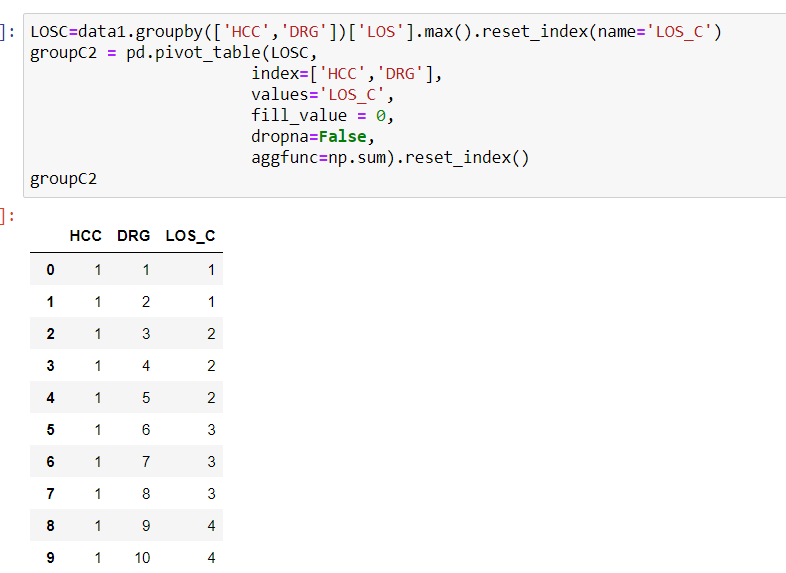 Pattern of Care for Peer
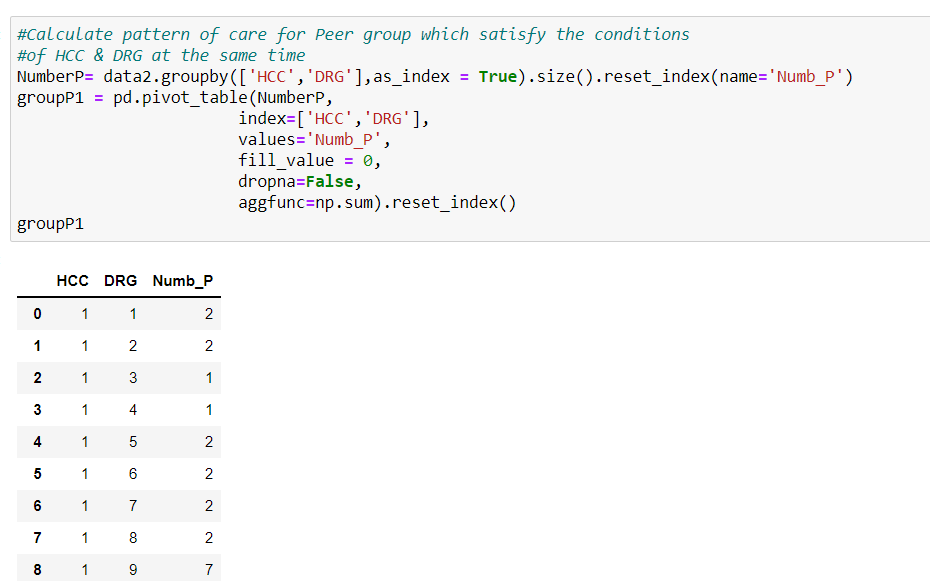 Length of Stay for Peer
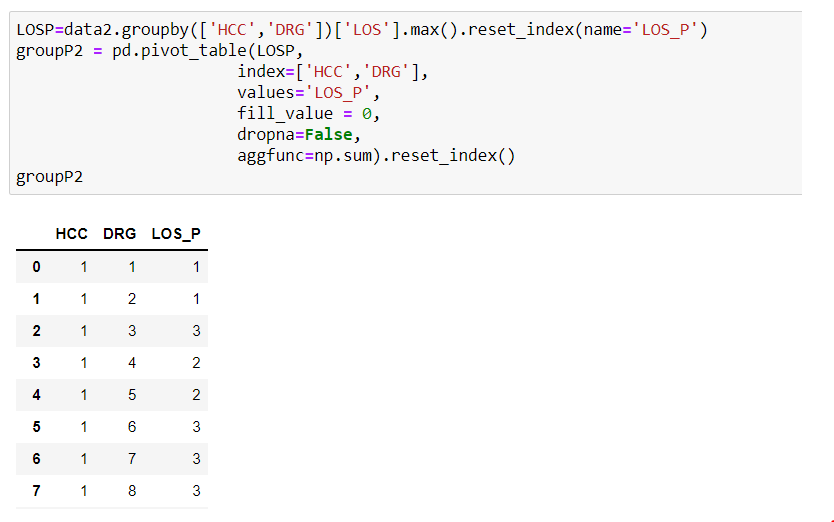 Merge for Clinicians Group
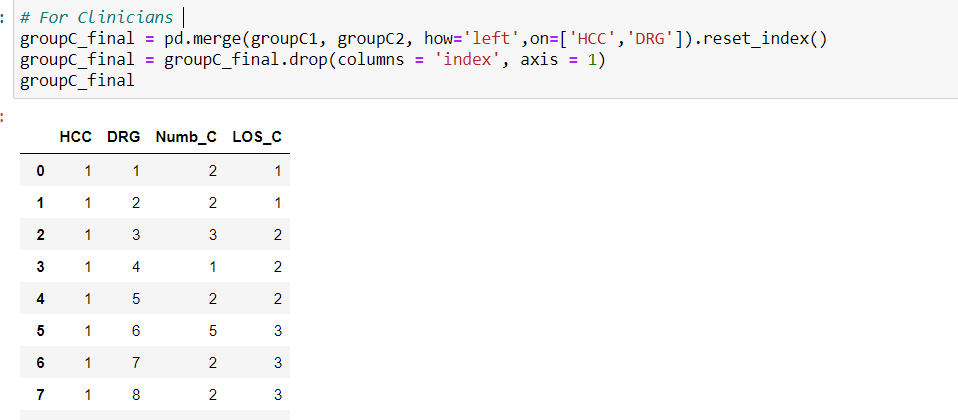 Merge for Peer Group
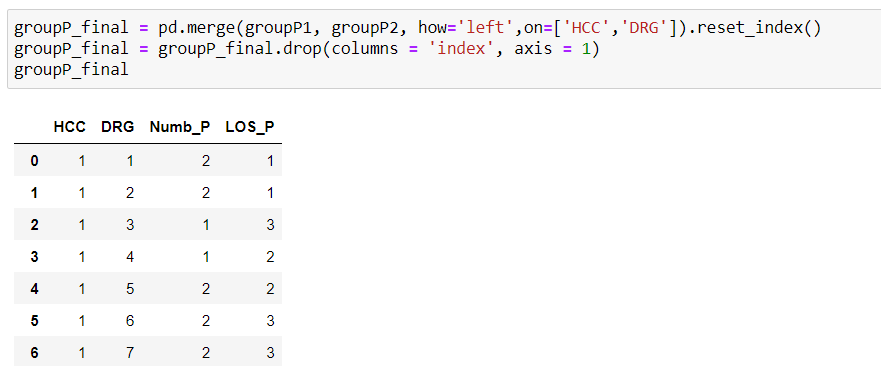 Merge clinicians and peer group on common strata
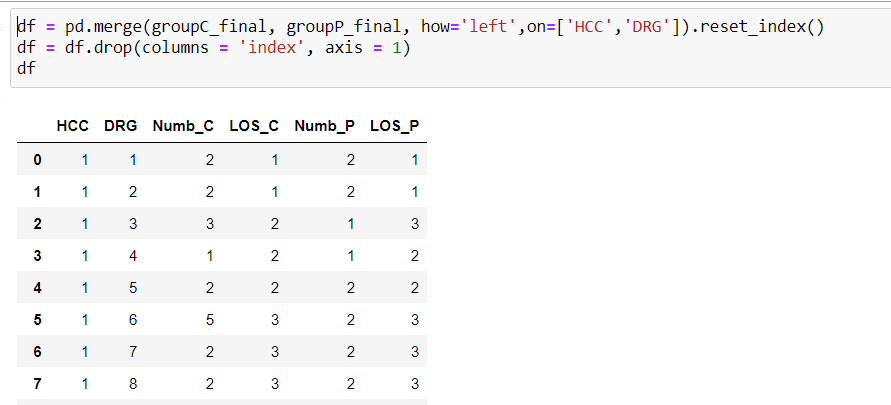 Calculate Total Number of patients for Clinician and Peer group
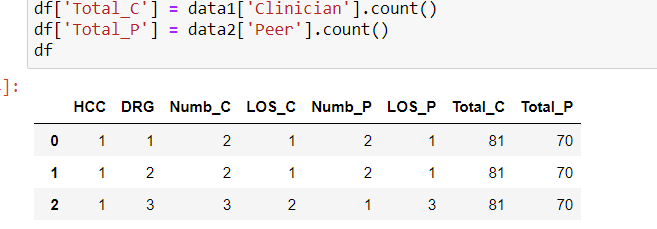 Calculate Probability of each combination for Clinician and Peer group
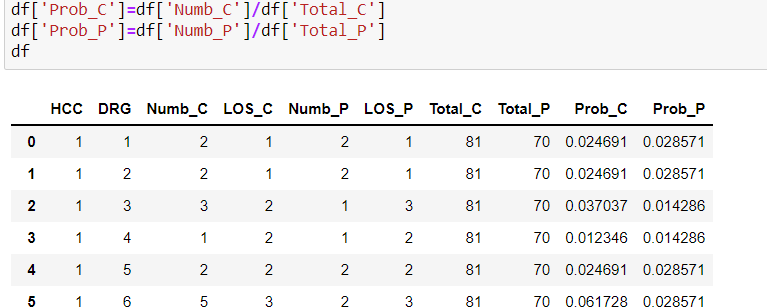 Calculate LOS for each combinationfor Clinician Group
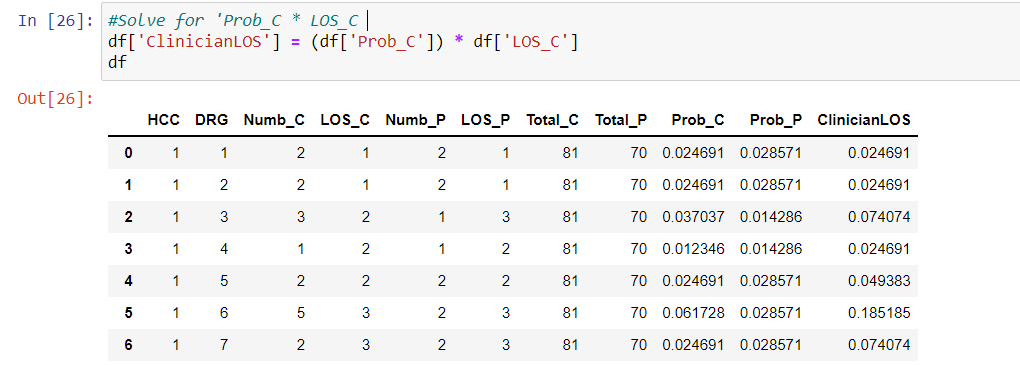 Calculate LOS for each combination for Peer group
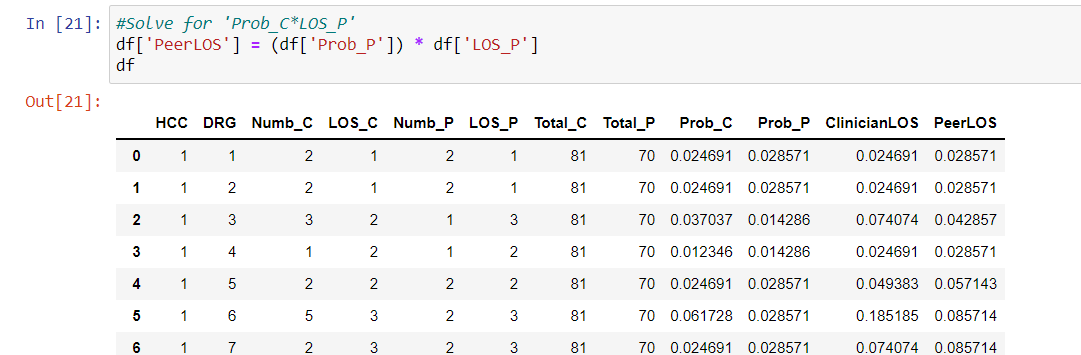 Peer group's null values require Synthetic Control Calculations
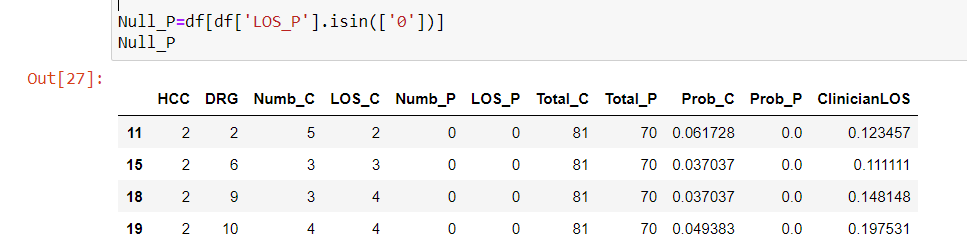 Overlap between peer and clinician cases
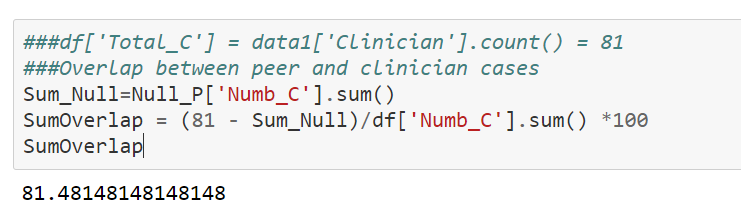 Merge Tables related to HCC
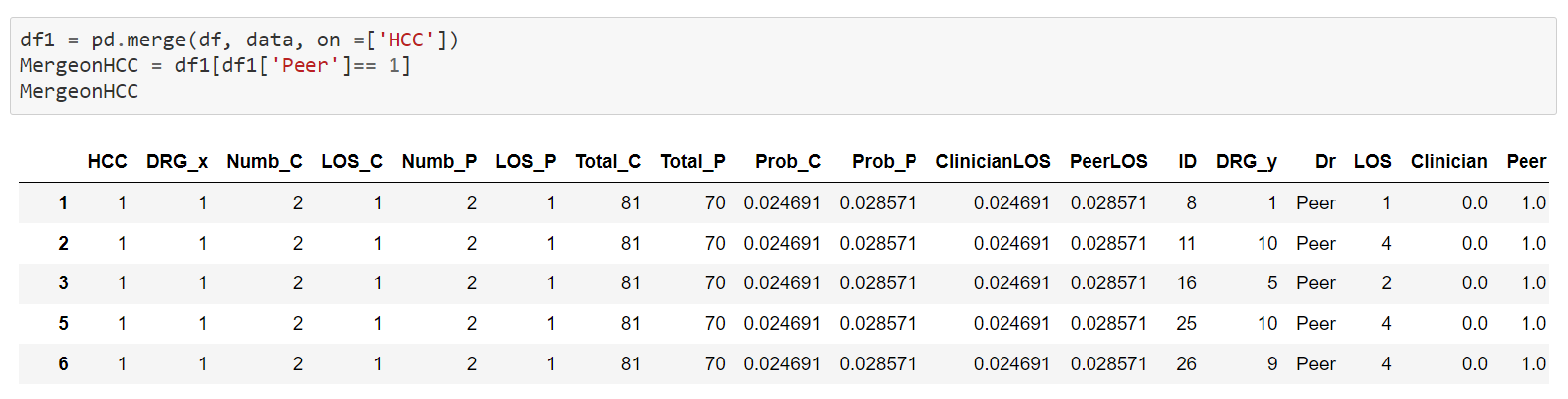 Merge Tables related to DRG
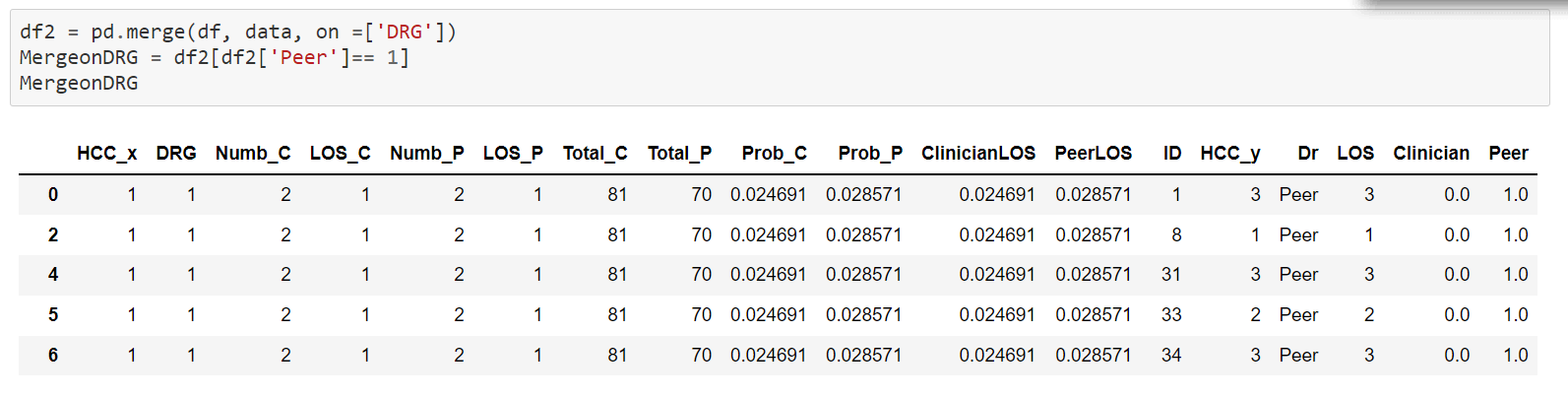 List the LOS value for peer group (based on HCC) which is null
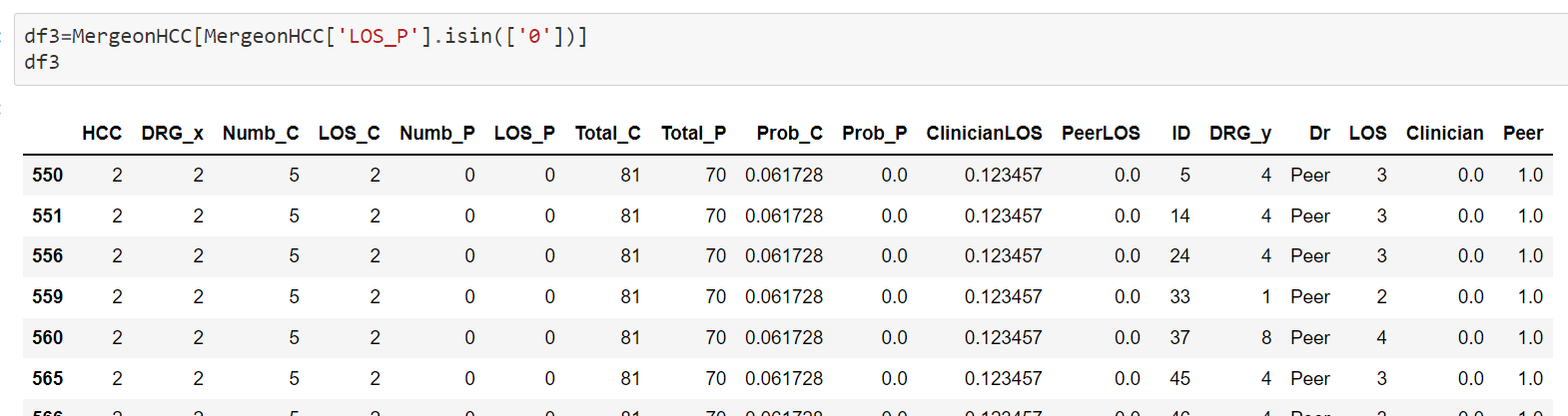 List the LOS value for peer group (based on DRG)which is null
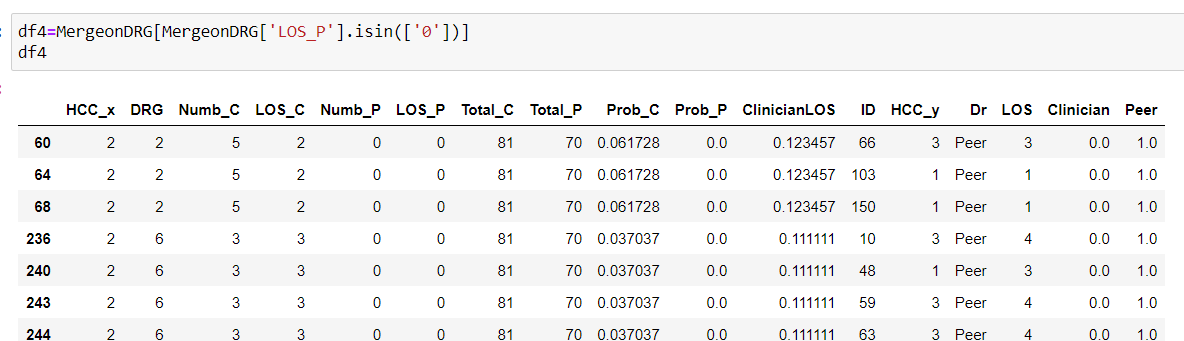 Averages
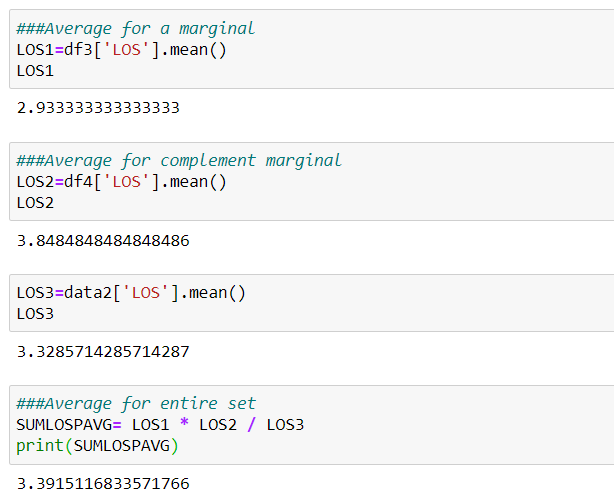 HCC
DRG
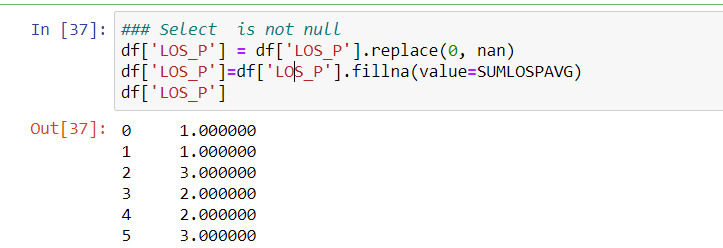 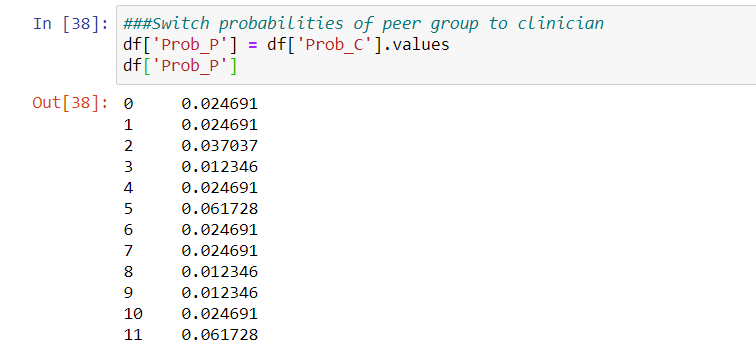 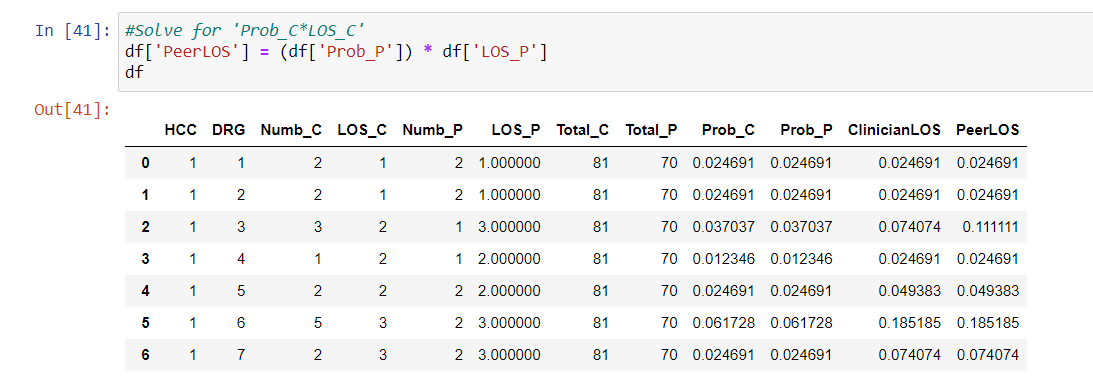 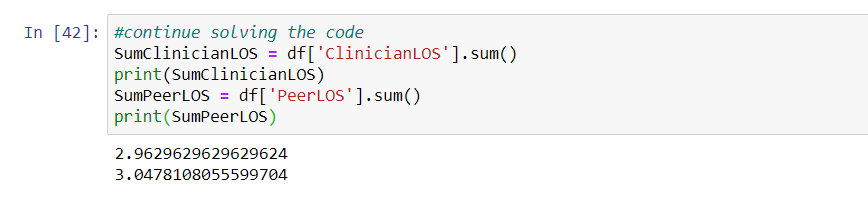 For Clinicians
For Peer
LOS (peer group)> LOS (clinician)
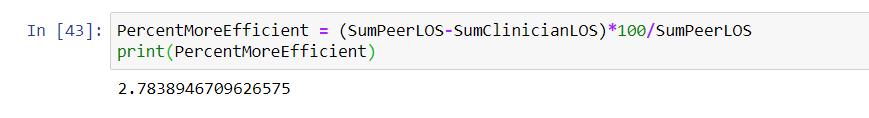 Clinician LOS 
   2.78% more efficient than peer group
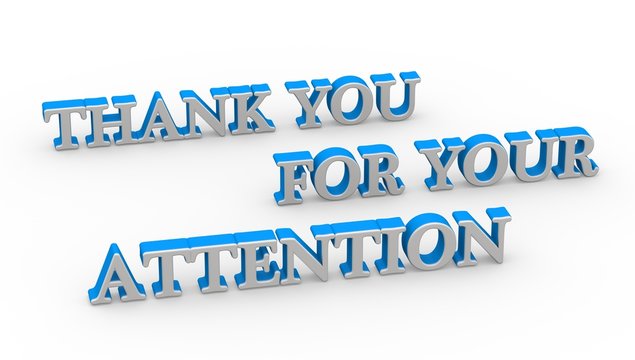